Linac Laser Notcher Free-Space optics
Todd Johnson
Laser Notcher External Review
14-15 November 2016
2
Laser Notcher External Review
12 Nov 2016
Beam sizes through the Free Space system
3
Laser Notcher External Review
12 Nov 2016
Jay Doster simulations for two-pass amplification in RBA & REA 
 modules for 16 notch pulses and 16 pulses/notch assuming 4.7 uJ/pulse. 
 --- Simulations don’t take into account pre-distortion of pulses…
 --- Both modules operate at 130 A  (nominal) pulsed at 15 Hz (max pulse 250 us)
--- RBA  stores about 40 mJ and each pulse will extract 200-600 uJ
---REA operates in nearly ‘steady state’ . 
          The amount of energy stored due to diode pumps between each pulse
          is equal to the energy extracted each pulse
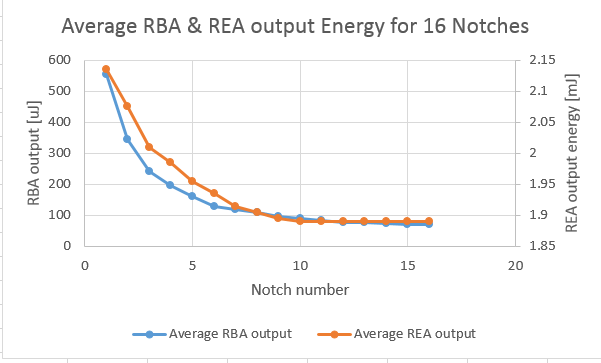 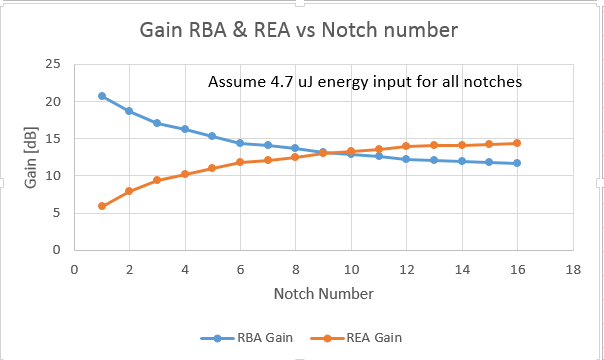 5
Laser Notcher External Review
12 Nov 2016
Example of timing adjustment for RBA & REA
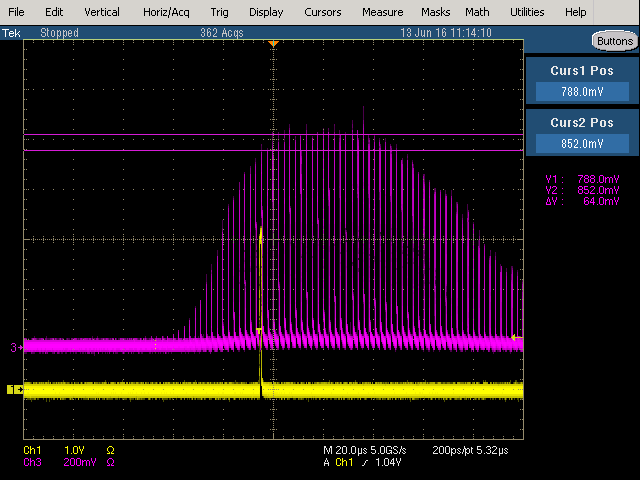 Set up timing for RBA and REA according to Jay’s simulations.
Shifted REA a little earlier which flattened out notch pulses
6
Laser Notcher External Review
12 Nov 2016
Free Space Amplifier(s)
Two amplifier modules (double pass) REA and RBA
RBA  SSG measurement




REA SSG measurement
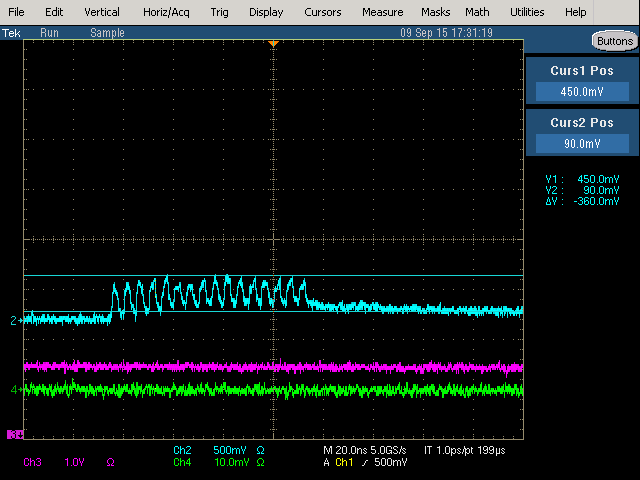 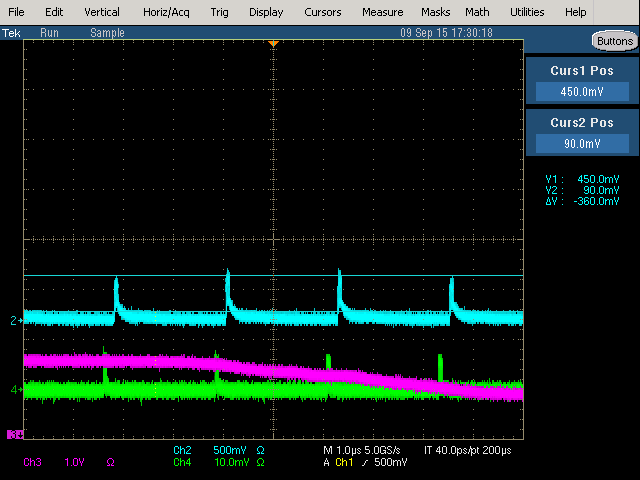 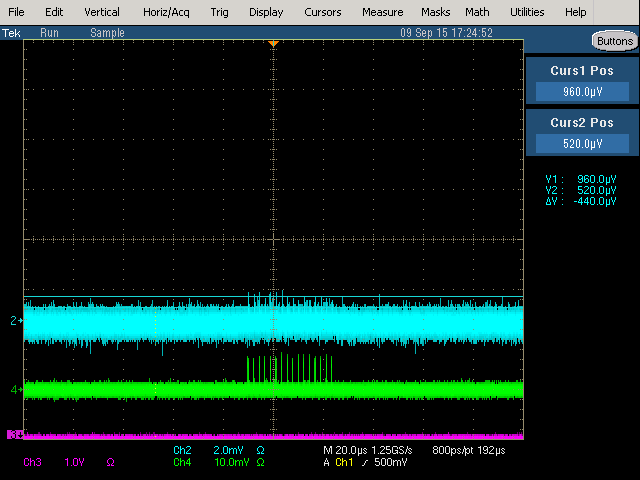 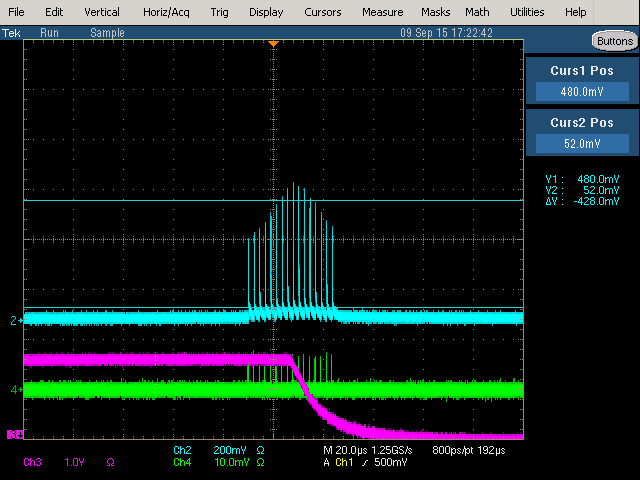 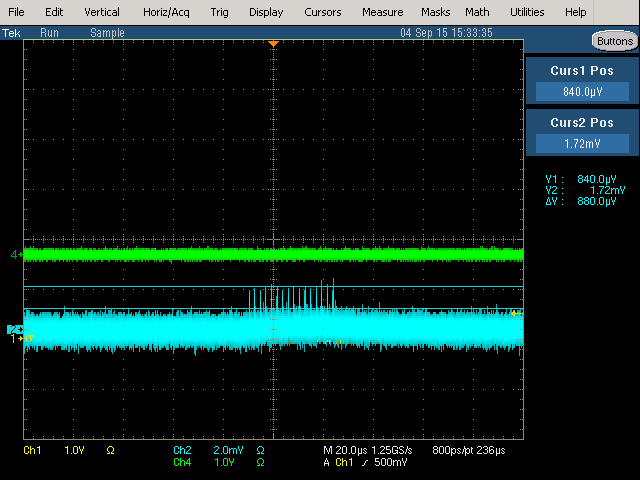 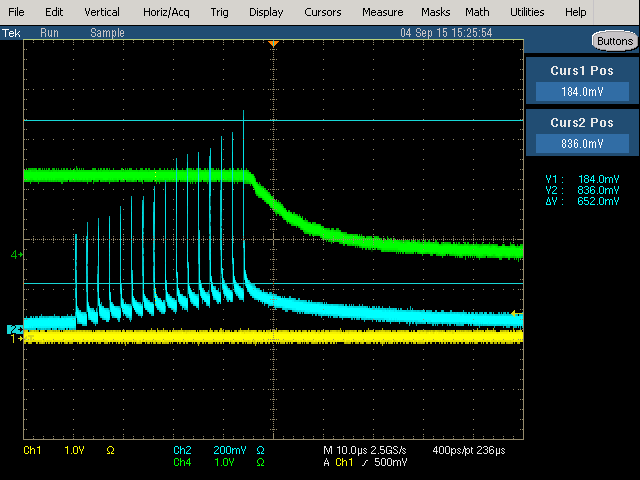 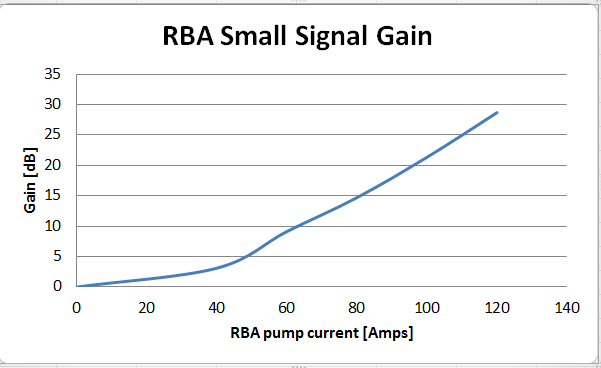 652 mV
880 uV
120 A
Notch
360 mV
Bunch
440 uV
Zero current
130 Amp
SSG  ~ 30 dB for REA
7
Laser Notcher External Review
12 Nov 2016
High Frequency Instability in Grumman modules
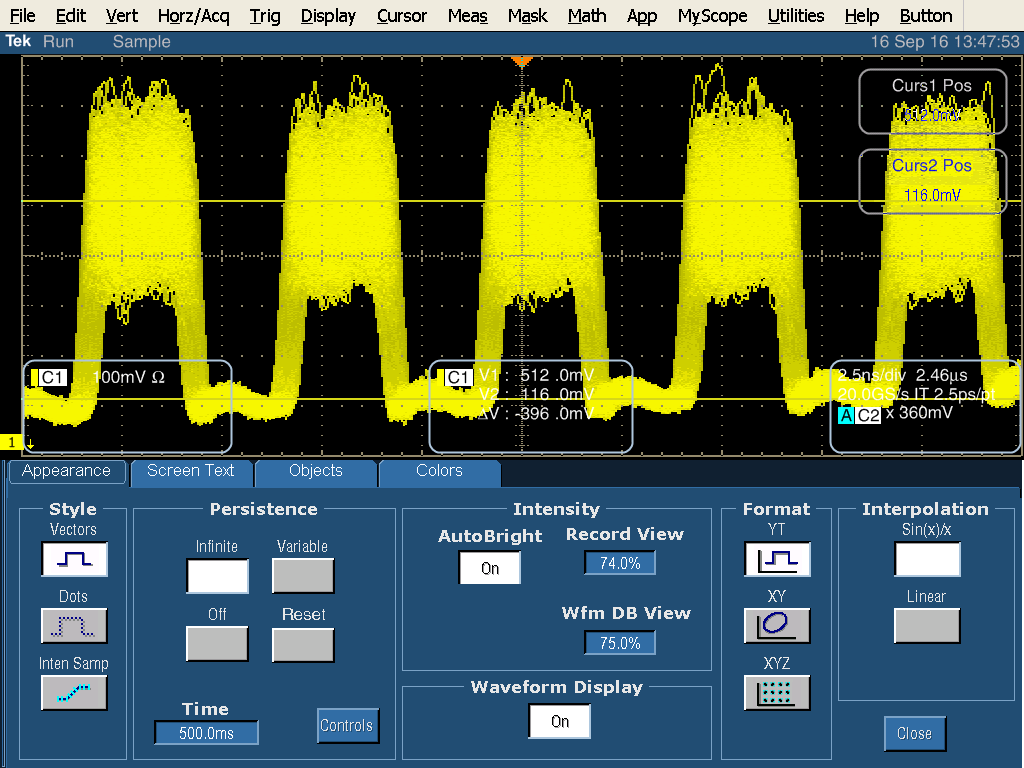 RBA 0A
RBA 130A
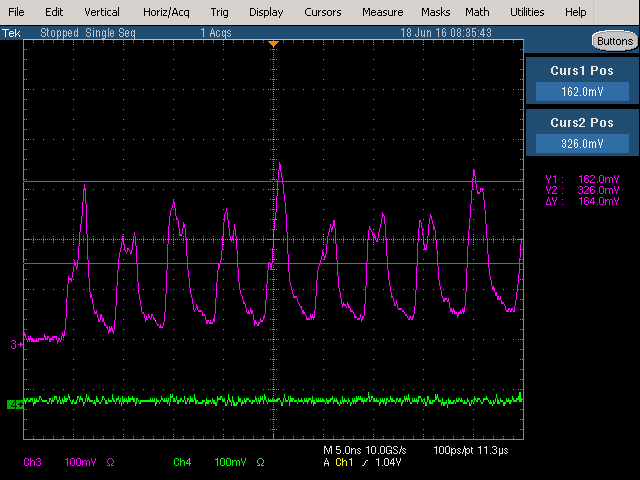 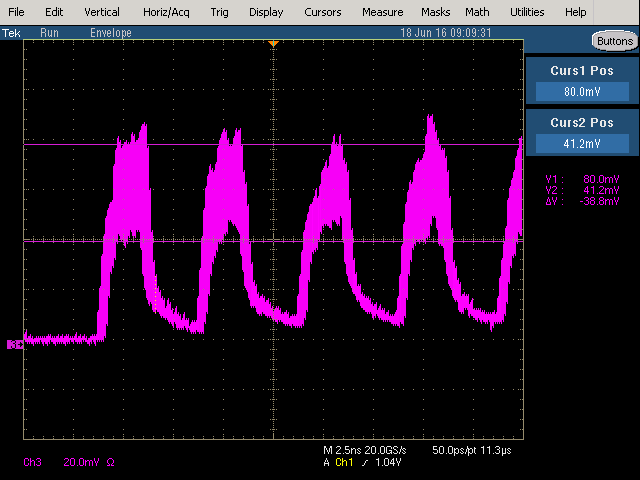 8
Laser Notcher External Review
12 Nov 2016